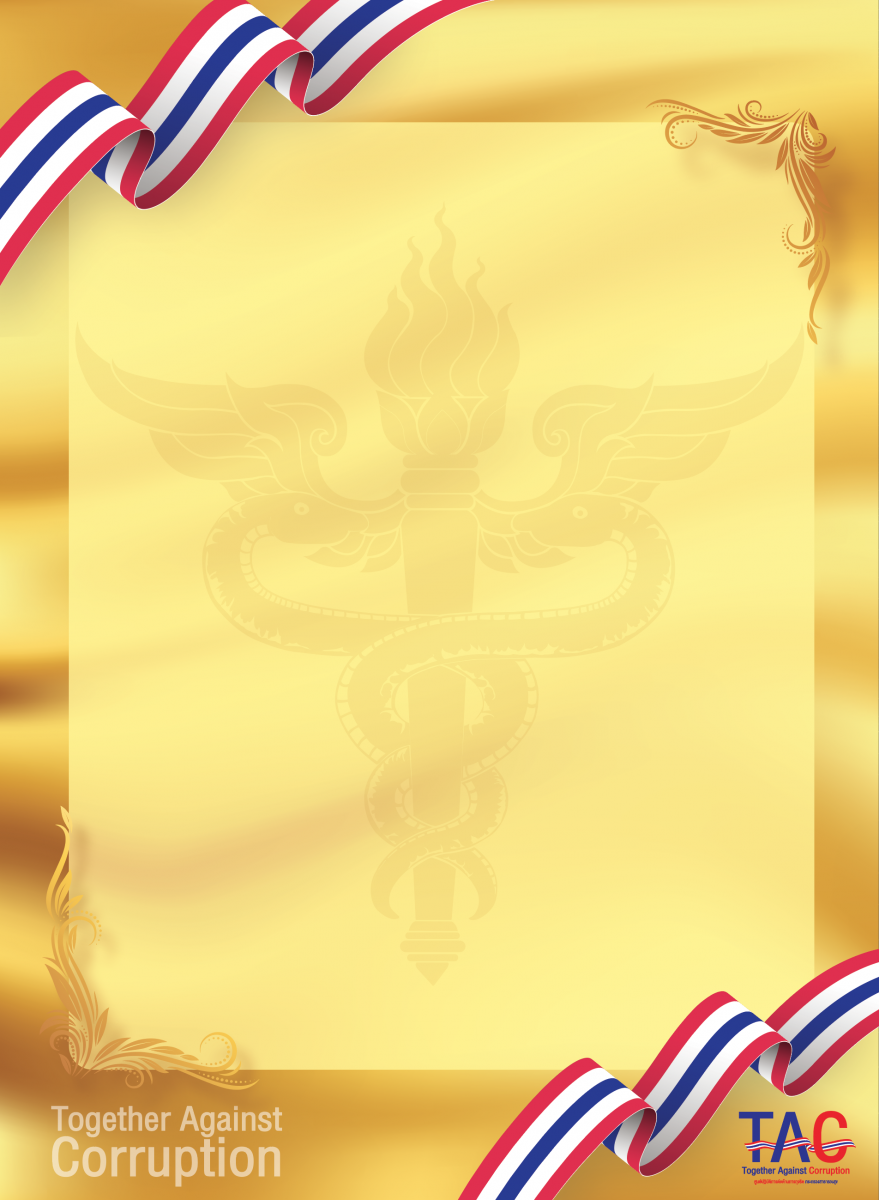 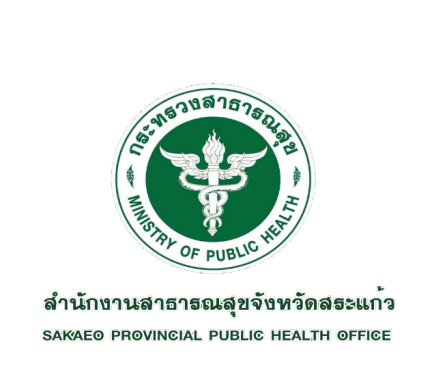 ประกาศเจตนารมณ์ต่อต้านการทุจริต สำนักงานสาธารณสุขจังหวัดสระแก้ว 
ภายใต้แนวคิด "สาธารณสุขสระแก้วใสสะอาด ร่วมต้านทุจริต 
(MOPH-SK Together Against Corruption)"
	ประจำปีงบประมาณ พ.ศ. 2566
ข้าพเจ้า  นายประภาส   ผูกดวง  นายแพทย์สาธารณสุขจังหวัดสระแก้ว พร้อมด้วยผู้บริหาร และบุคลากรในสังกัดสำนักงานสาธารณสุขจังหวัดสระแก้ว  ขอประกาศเจตนารมณ์ภายใต้แนวคิด “สาธารณสุขสระแก้วใสสะอาด ร่วมต้านทุจริต” ( MOPH-SK  Together Against Corruption ) ประจำปีงบประมาณ พ.ศ. 2566 ร่วมกันว่า จะยึดมั่นในสถาบันหลักของประเทศ อันได้แก่ ชาติ ศาสนา พระมหากษัตริย์ และการปกครองระบอบประชาธิปไตย อันมีพระมหากษัตริย์ทรงเป็นประมุข จะเป็นคนดีมีคุณธรรม ประพฤติปฏิบัติตนในสัมมาอาชีพ ด้วยความซื่อสัตย์สุจริต เป็นมั่นคง  ดำรงตนอยู่ด้วยความมีเกียรติและศักดิ์ศรีความเป็นมนุษย์ กล้าตัดสินใจและยืนหยัดที่จะกระทำในสิ่งที่ถูกต้องปฏิบัติงานราชการอย่างถูกต้องชอบธรรม ไม่กระทำการโกงแผ่นดิน ไม่ทนต่อการทุจริตทุกรูปแบบ คิดถึงประโยชย์ส่วนรวมของประชาชน  มากกว่าประโยชน์ส่วนตัวและไม่ใช้ตำแหน่งหน้าที่หาประโยชน์บนความทุกข์ยากของประชาชน  และปฏิบัติหน้าที่อย่างเต็มกำลังความสามารถ ตามค่านิยมในการบริหารงาน 6 ประการ อันได้แก่ ซื่อสัตย์  สามัคคี  มีความรับผิดชอบ  ตรวจสอบได้โปร่งใส  มุ่งในผลสัมฤทธิ์ของงาน  กล้าหาญทำในสิ่งที่ถูกต้อง  รวมถึงการปฏิบัติตนตามมาตรฐานทางจริยธรรมของเจ้าหน้าที่ของรัฐ และจรรยาบรรณกระทรวงสาธารณสุข ทั้งจะหลักสำคัญประพฤติปฏิบัติตนตามรอยพระยุคลบาท  สืบสานพระราชปณิธาน  รักษา  ต่อยอดศาสตร์ของพระราชาผู้ทรงธรรม  ดำรงชีวิตตามหลักปรัชญาของเศรษฐกิจพอเพียง  ด้วยความเพียรอันบริสุทธิ์  ยืนเคียงข้างสุจริตชน เพื่อความมั่นคง  มั่งคั่ง  ยั่งยืนของราชอาณาจักรไทยสืบไป     
ประกาศ ณ วันที่     พฤศจิกายน พ.ศ. ๒๕๖6

  (นายประภาส   ผูกดวง)
 นายแพทย์สาธารณสุขจังหวัดสระแก้ว